Entsorgungsstelle Oberbürgle
ca. 500m nach der Dorfausfahrt Richtung Eschenbach auf der linken Strassenseite

Öffnungszeiten:
Mi, 13.30 – 17.00 Uhr	Fr, 16.00 – 18.00 Uhr 	Sa, 08.00 – 12.00 Uhr
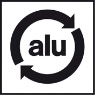 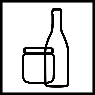 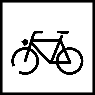 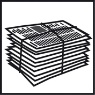 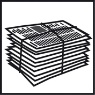 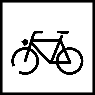 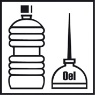 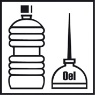 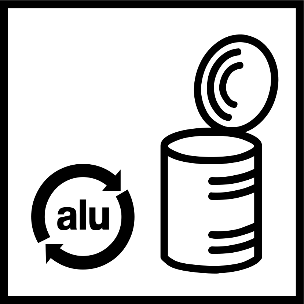 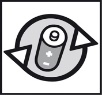 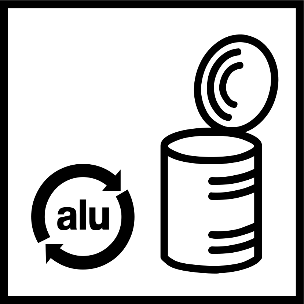 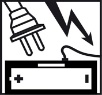 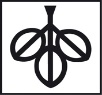 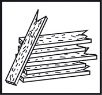 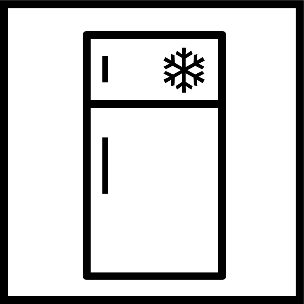 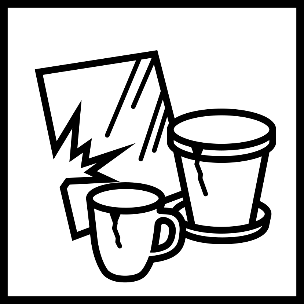 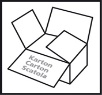 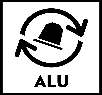 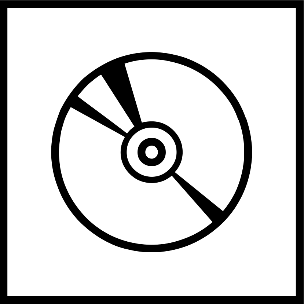 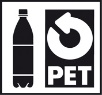 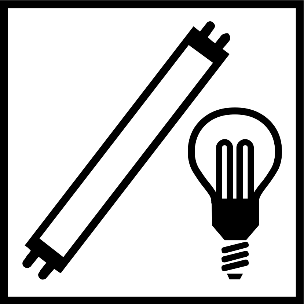 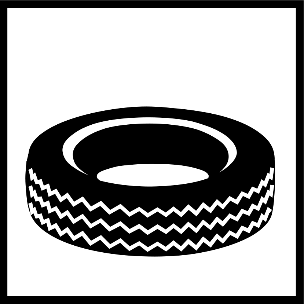 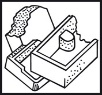 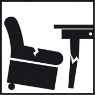 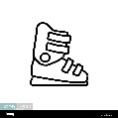 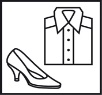 Entsorgungsstelle Petermann
Befindet sich bei den Schulanlagen Rain auf der Rückseite des Schulhauses Petermann

Öffnungszeiten:	
Mo -  Fr, 07.30 – 17.00 Uhr
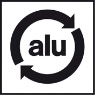 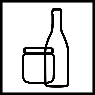 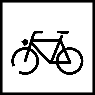 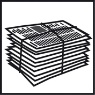 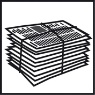 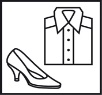 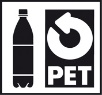 Kehricht
Nicht wiederverwertbare, ungiftige Stoffe
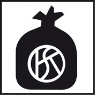 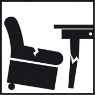 Grüngut
Grünabfälle aus Haushalt, Rasen, Laub usw.
Sondermüll
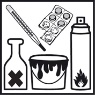 Auskünfte unter:
Gemeindekanzlei Rain, 041 459 80 00
Firma Leisibach, Hochdorf, 041 914 24 24 
Homepage: www.rain.ch